№2 ДәрісСолтүстік Америка материгі
Дәрістің мақсаты: Солтүстік жарты шардағы материктерге сипаттама беру, табиғатының қалыптасу кезеңдеріне талдау жасай білуі. Материктердің физикалық географиялық орны мен табиғат жағдайларының басты ерекшеліктері, жер бедері мен геологиялық құрылымдарына карта бойынша талдау жасап анықтай білуі.

Қарастырылатын сұрақтар:
1. Солтүстік Американың физикалық-географиялық жағдайы
2.  Жағалау сызықтары мен мұхиттық ағыстары
Солтүстік Американың физикалық- географиялықсипаттамасы
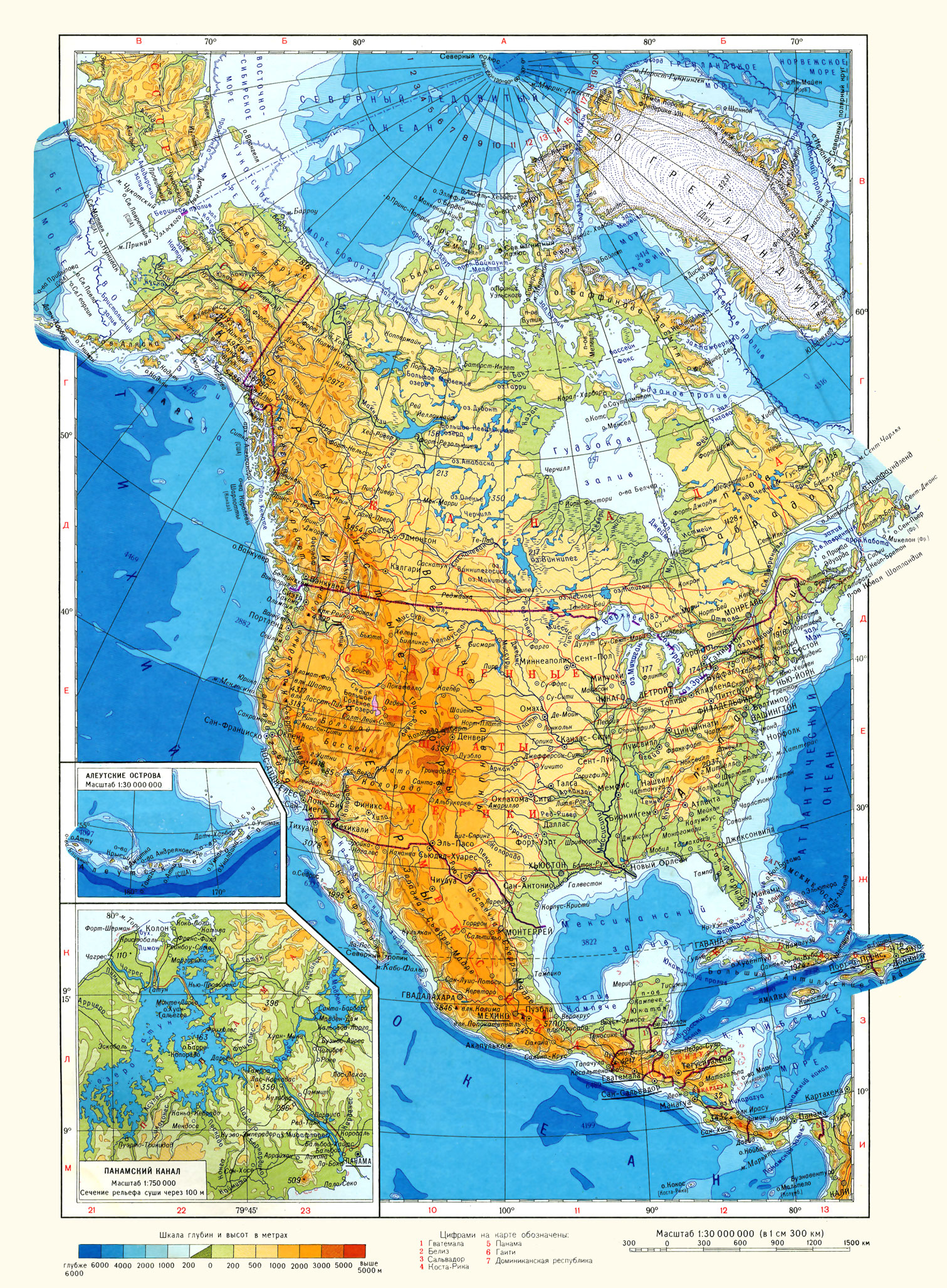 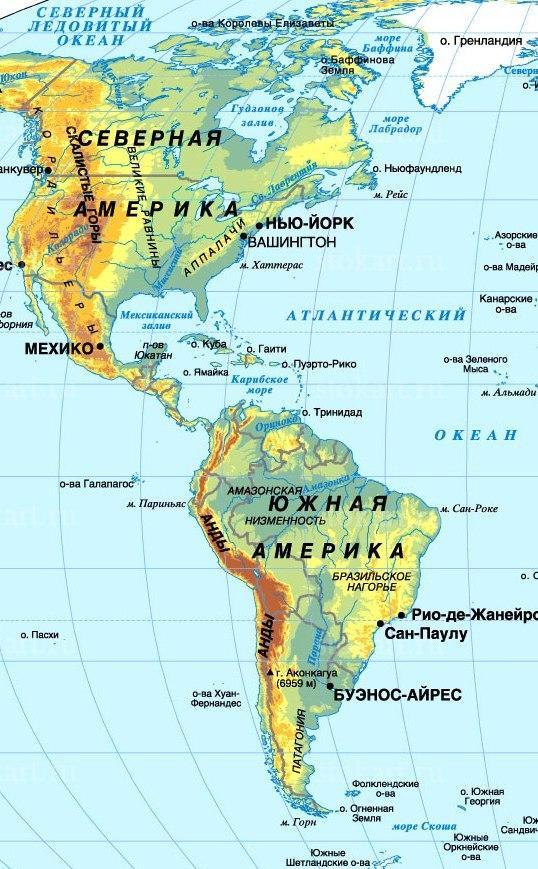 Солтүстік және Оңтүстік Американы, оларға таяу жатқан аралдарды қоса, әдетте, дүниенің бір бөлігіне біріктіреді, оны Америка деп атайды. Бірақ бұл материктердің табиғат жағдайлары бір-біріне мүлде ұқсамайды, мұның өзі олардың географиялық орнының және даму тарихының ерекшеліктеріне байланысты.
Зерттелу тарихы
Америка дүние бөлігіне жататын Гренландия аралы мен Солтүстік Америка материгінің солтүстік аймақтары европалықтарға (нормандарға) біздің дәуіріміздің бірінші мың жылдығының аяқ кезінде-ақ белгілі болған. Нормандар ХІV ғасырға таман материкке ішкерілеп кірген деген де болжам бар. Кейініректе бұл ашылулар Х.Колумбтың ХV ғасырдың аяғындағы саяхатына дейінгі кезге дейін ұмыт қалды, осы шақта аралдардың барлығы дерлік ,және Орталық Америка мойнағының едәуір жері, ал одан кейін оңтүстік материктің солтүстік жағалауы ашылды. Испандардың, ағылшындардың және француздардың Американы ашуы, зерттеуі және жаулап алуы, міне, осы кезден басталды.
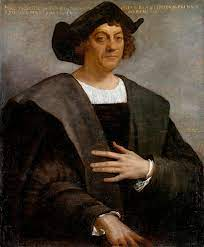 1507 жылы картограф М. Вальдземюллер бұл жаңа жерлерді флоренциялық Америго Веспуччидің есімімен түңғыш рет Америка деп атады. Өйткені бұл құрлықты дүниенің жаңа бір бөлігі деп алғашқы болжам жасаған А.Веспуччи болатын. 
ХVІII ғасырдың орта кезінен бастап орыс ғалымдары мен теңіз саяхатшылары Алеут аралдарында, Аляска және Тынық мұхит жағалауында кең көлемді зерттеу жүргізді. Бұл жұмыстарды В.Беринг пен А.И.Чириков экспедициялары бастаған еді, содан кейін А.А. Баранов, М.С. Гвоздев және басқалар оны одан әрі жалғастырды. 
 Бұдан едәуір кейінірек кезде (ХІХ ғасырдың аяғы мен ХХ ғасырдың басы) бірқатар орыс ғалымдары Оңтүстік Американың түрлі аймақтарын зерттеді. Бұл ыңғайда Н.М. Альбовтың Аргентина мен Отты Жер туралы және материктің шығыс жағына саяхат жасаған А.С Иониннің еңбектері назар аударарлық.
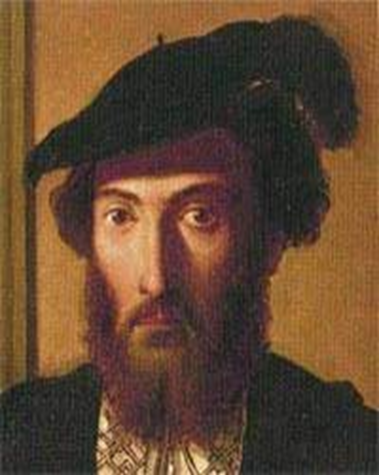 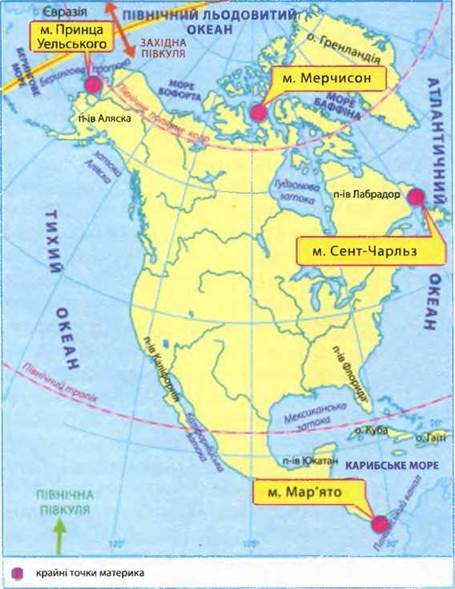 Географиялық орны
Солтүстік Америка поляр ендіктерінен бастап экваторға дейінгі аралықты алып жатыр. 
Материктің солтүстіктегі ең шеткі нүктесі - Бутия түбегінің Мерчисон мүйісі (солтүстік ендіктің 71°50'). Солтүстік Америка оңтүстікке қарай солтүстік ендіктің 7°12'-на дейін (Марьято мүйісі) созылады, осы жерде ол енсіз мойнақ арқылы Оңтүстік Америкамен жалғасады. Материктің оңтүстіктегі жіңішкерген және бөлшектенген бөлігі Орталық Америка деген атпен мәлім болып отыр. 
Солтүстік Американың ең кең жері қоңыржай ендіктер тұсында. 
Оның батыстағы ең шеткі нүктесі Аляскадағы Принц Уэльский мүйісі (батыс бойлықтын 168°-ы), шығыстағы ең шеткі нүктесі Лабрадор түбегіндегі Сент-Чарльз мүйісі (батыс бойлықтың 55°40'-ы).
Солтүстік Америка жағалауларында ірі аралдар мен архипелагтар бар. Солтүстікте бұлар Гренландия аралы мен көптеген ірілі-ұсақты аралдардан тұратын Канадалық Арктика архипелагы. 
Солтүстік Американың шығысында Ньюфаундленд аралы, оңтүстік-шығысында Үлкен және Кіші Антиль мен Багам аралдары орналасқан. 
Солтүстік Америкаға солтүстік-батысы мен батысында да көптеген аралдар таяу жатыр, олар: Алеут, Королева Шарлотта, Ванкувер аралдары, Александр архипелагы. 
Солтүстік Американын, ең солтүстік аралдық шеткі нүктесі - Гренландиядағы Моррис-Джесеп мүйісі (солтүстік ендіктің 83°39').
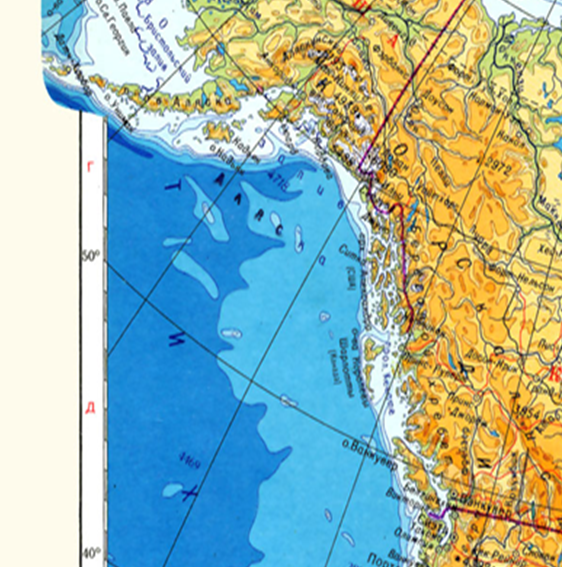 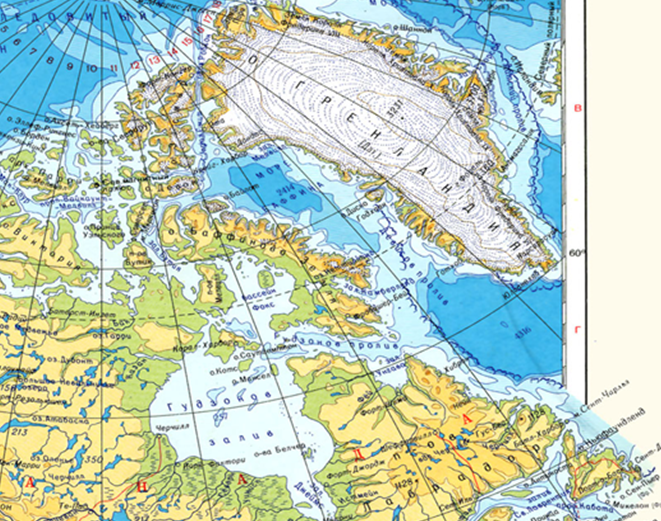 Материктің жалпы көлемі аралдарды қоса есептегенде 24 250 мың км2, аралдардын көлемі - 3890 мын км2.
Солтүстік Америка, әсіресе солтүстік ендіктін, 70° және 30° аралығында, неғұрлым енді және көлемді болады. Құрлықтың киыр солтүстігі мен оңтүстігі су бассейндерімен көп бөлшектенген.
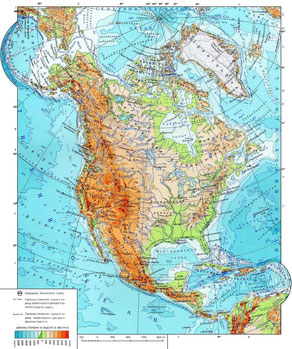 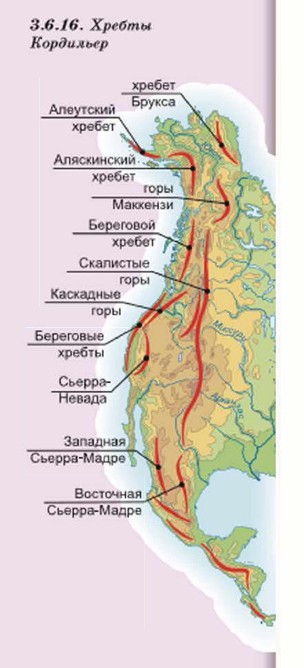 Бүкіл материктің негізгі орографиялық элементтері субмеридиандық бағытта созылып жатыр. Батыста Тынық мүхиттың жағалауы бойымен сонау Аляскадан Орталық Америкаға дейінгі 9мың километр қашықтықта Кордильер тау жүйесі алып жатса,шығыста одан гөрі шағындау Аппалач тау жүйесі бар. Осы екеуінің аралығында Солтүстік Мұзды мұхиттан Мексика шығанағына дейін биік және ойпаң жердегі жазықтар алабы үздіксіз созылып жатады. 
Солтүстік жарты шардың барлық ендіктеріндегі жағдай мен биік жоталардың үлкен ауытқулары Солтүстік Америка ландшафтының алуан түрлі болып келуіне әсер етеді.
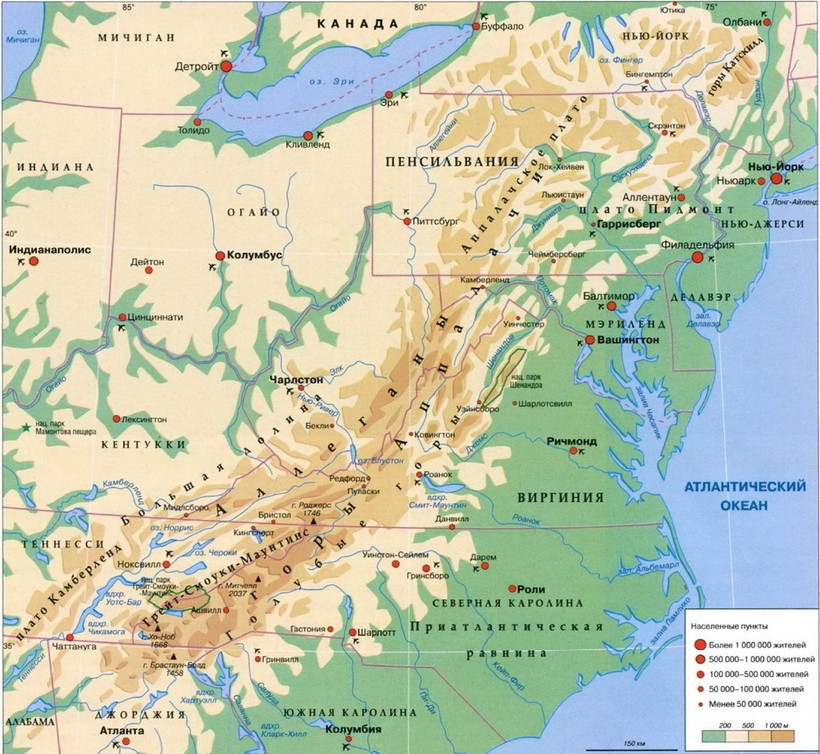 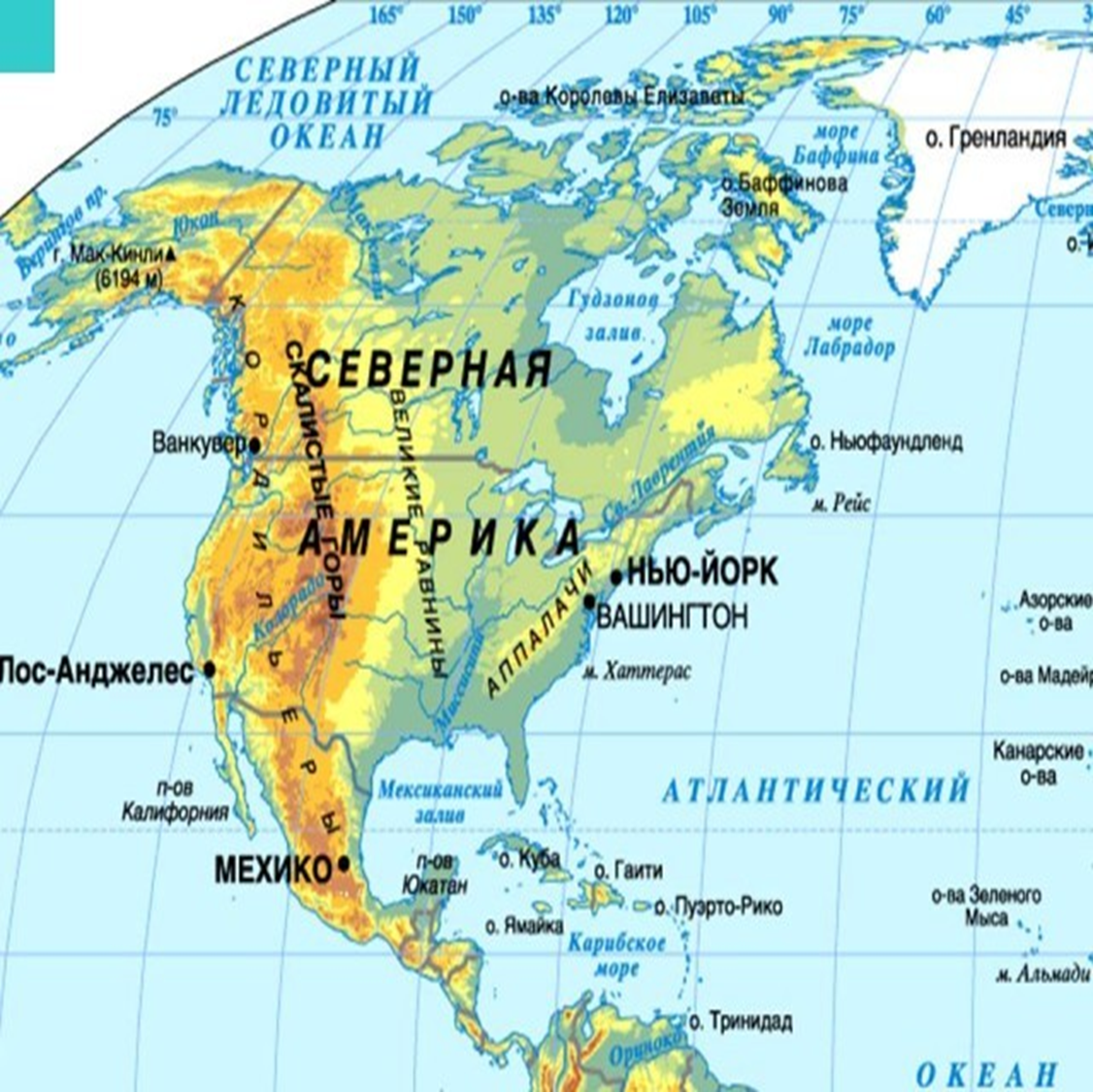 СОЛТҮСТІК АМЕРИКА ЖАҒАЛАУЫНДАҒЫМҰХИТТАР
Солтүстік Америка жағалауын үш мұхиттың: Атлант, Солтүстік Мұзды және Тынық мұхит суы шайып жатыр. Материктің шығыс және солтүстік жағалауларын теңіздер ішкерілеп кіріп күшті бөлшектеп жіберген, оның батыс жағалауы едәуір аз тілімденген.
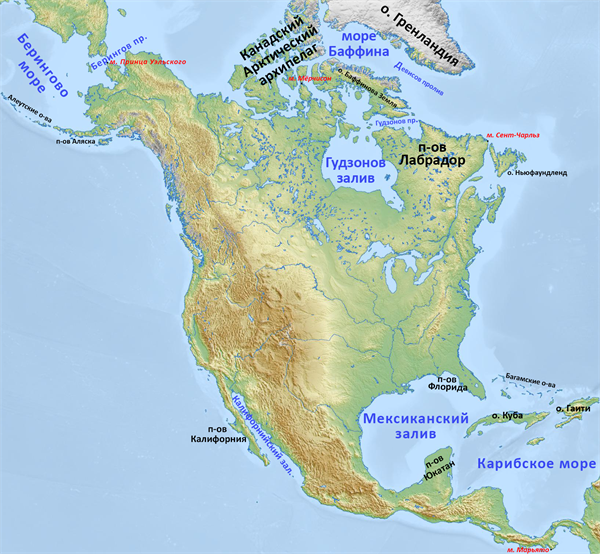 Атлант мұхиты Солтүстік Америка жағалауында құрлыққа ішкері еніп жатқан теңіздер мен шығанақтар құрайды. Олардың кейбіреуі материк жағалауындағы қайраңдарда едәуір кең көлемді жерді алып жатса, басқалары барған сайын тереңдей түсетін жерлері бар суы мол табаны төмендеп баражатқан шұңғыма болып табылады. 
Материк жағалауындағы қайраң әсіресе Флорида түбегі мен Баффин Жері аралығында мейлінше кеңейе түседі. Әулие Лаврентий мен Гудзон шығанақтары түгелдей дерлік осы аймақта жатыр.
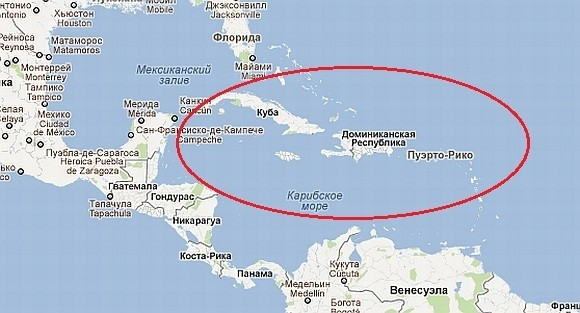 Солтүстік Американың оңтүстік-шығыс жағалауында суы терең екі бассейн – Мексика шығанағы мен Кариб теңізі жатыр. Мұхиттан Флорида, Юкатан түбектері мен аралдар арқылы оқшауланып жатқан Мексика шығанағы сонау мезозой заманында пайда болған орасан зор шұңғыма, оның бөліктерінің тереңдігі 4000 метрден асады.
Ал неоген кезеңінде мұхиттан Антиль арал тізбектері арқылы бөлініп жатқан Кариб теңізі. Теңіз шекарасындағы тереңдік 7000 метрден аспайды; арал тізбектерінің келесі жағалауында тереңдігі 9000 метрге жуық Атлант мұхитында Пуэрто-Рико науасы орналасқан.
Тынық мұхиттың солтүстік бөлігіндегі жылы ағыстар Атлант  мұхитының Евразия жағалауындағыдай күшті емес. Солтүстік Атлант ағысына Солтүстік Тынық Мұхит жылы ағысы бара-бар келеді келеді, ол Куро-Сиво ағысын солтүстік ендіктің 40°-ы бойымен онан әрі жалғастыра отырып, Солтүстік Америка жағалауына жете бере бірте-бірте солтүстікке қарай ойысады. Ал, Солтүстік- Батыс Канада мен Оңтүстік Аляска жағалауларына жеткенде оны Аляска ағысы жалғастырып әкетеді. Оның ағысының жылдамдығы сағатына 1-2 км, февральда оның суының температурасы +2°тан +7°С-ге дейін болады, бұл Солтүстік Канада мен Аляска жағалауларындағы судың қатпауына ықпал етеді.
  Солтүстік ендіктің 40°-нан оңтүстікке қарай Калифорния суық ағысының күшті ағыны өтеді. Ол субтропиктік ендіктерде жаздың өзінде мұхиттың үстіңгі қабатындағы судың температурасын +12°С-ге дейін төмендетіп жібереді. Тропиктен оңтүстікке таман бұл ағыс батысқа қарай ағатын Солтүстік Пассат ағысы жүйесіне қосылып кетеді. Калифорния ағысы Солтүстік Американың тропиктік және субтропиктік ендіктердегі Тынық мұхит жағалауларының табиғат жағдайына өте күшті әсерін тигізеді.
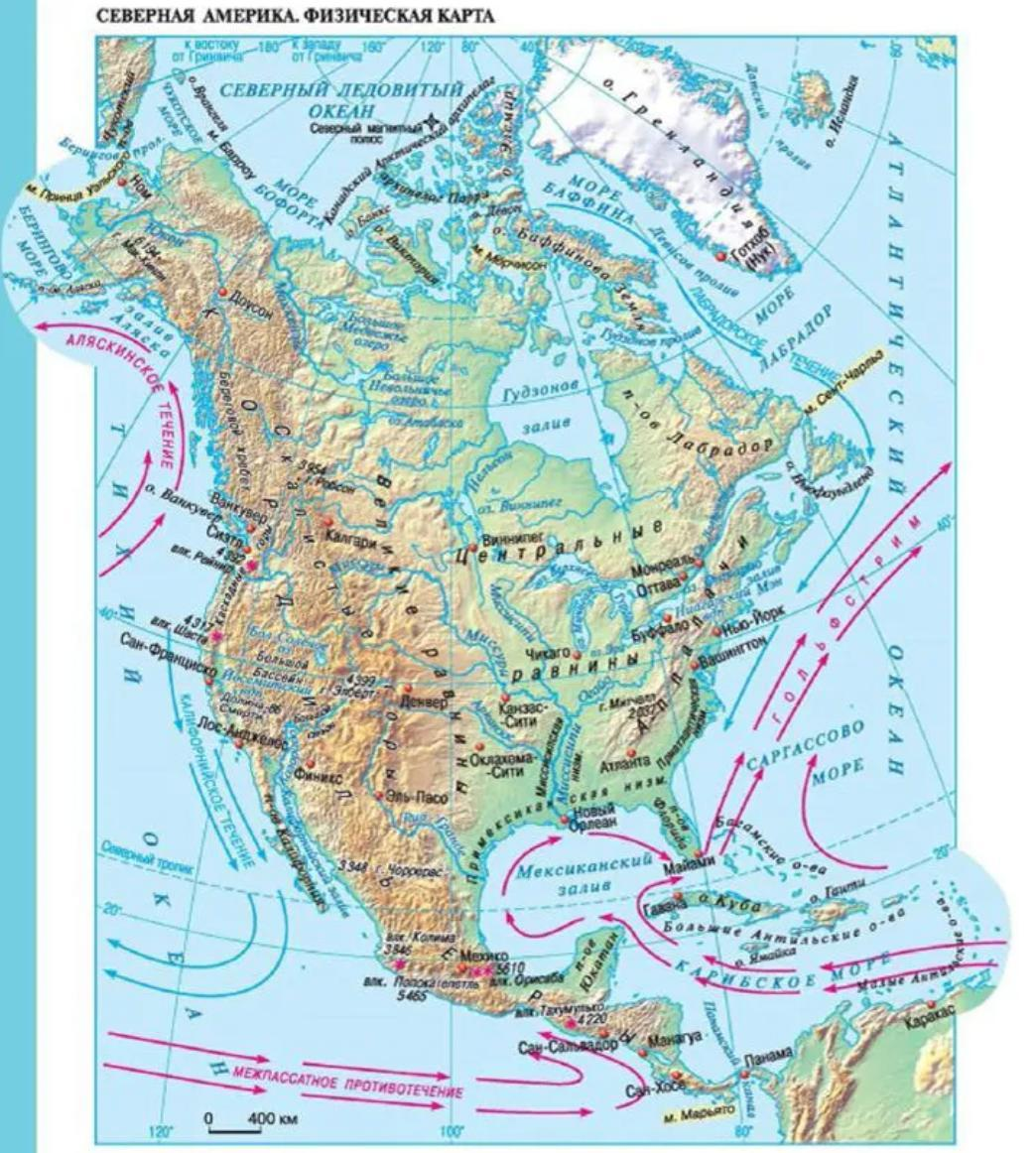 Құрлықтың оңтүстік-шығыс жағалауында дүние жүзіндегі ең ірі жылы ағыс пайда болады. Солтүстік Пассат ағысы Кариб теңізі мен Юкатан бұғазы арқылы Мексика шығанағына еніп, мұхитпен салыстырғанда судың деңгейін көтереді. Мексика шығанағынан шыққан ағын Куба жағалауын айналып өтіп Флорида бұғазынан Гольфстрим ағысы деген атпен мұхитқа шығады. Дүние жүзілік мұхитта шамамен 30°с.е. пен 79°б.б. Антиль ағысымен қосылып кетеді.   
Гольфстрим 36° солтүстік ендікпен құрлықтық қайраңды жағалай өтеді. Гольфстрим Хаттерас мүйісі маңында, Жердің өз білігнен айналуына байланысты, шығысқа бұрылады. Ньюфаундленд қайраңының (банка) шығыс жағалауын кесіп өтіп Солтүстік Атлант ағысы деген атаумен Еуропа жағалауына жылжиды. Флорида бұғазынан шыққанда Гольфстрим ағысының ені 75 км-ге, тереңдігі - 700 метрге, ал жылдамдығы сағатына 6 км-ден 10 км-ге жетеді. Судың жылдық орташа температурасы -26° С-қа тең. Хаттерас мүйісіне жақын маңда ағыстың ені үш есе артады, ал шығыны секундына 82 млн м3, яғни Жер беті ағындарының шығынынан 60 есе артық.
Ньюфаундленд аралдарының маңында Гольфстрим ағысына қарама-қарсы суық Лабрадор ағысы жылжиды. Сөйтіп жылы ағысты құрлық жағалауына ығыстырады. Қыста оның суы Гольфстрим ағысына қарағанда 5-8° суықтау болады да «суы қабырға» деп аталатын шекара құрады. Бүкіл жыл бойы Лабрадор ағысының беткі қабатындағы судың температурасы 10° -тан аспайды. 43° солтүстік ендікке дейін суық ағыс солтүстіктен айсбергтер мен қалқып жүрген мұздарды алып келеді. 
Бүкіл Атлант теңізі жағалауының ені тар, құрлыққа еніп жатқан бұғаздарында биік толқындар қалыптасады. Фанди бұғазындағы теңіз толқындарының биіктігі Жер бетіндегі ең биік толқындар - биіктігі 18 метрге жетеді. Гудзон бұғазында 12м Гудзон шығанағында-небәрі 4-5 метр. 
Тынық мұхитының жағалауы, солтүстігін қоспағанда, Атлант мұхитынан аз тілімденген. Солтүстік Американың тынық мұхиттық солтүстік саяз жерінің ені аз, кейбір аймақтарында кездеспейді де.